Queen bees and bees
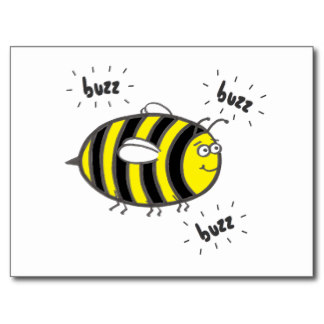 buzzing bees


honey bees 


colonies
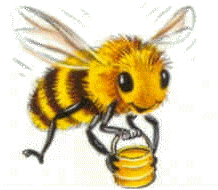 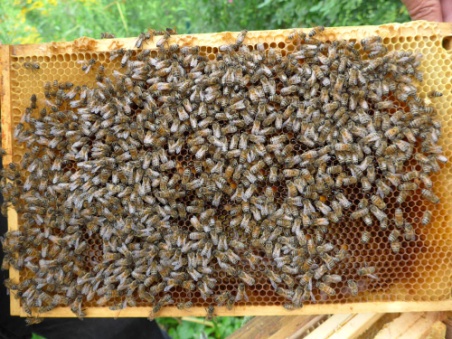 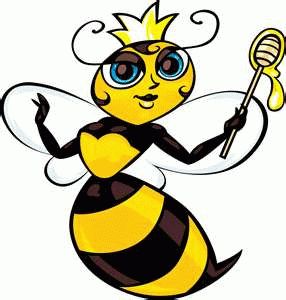 queen bee


larva


to pollinate


royal jelly
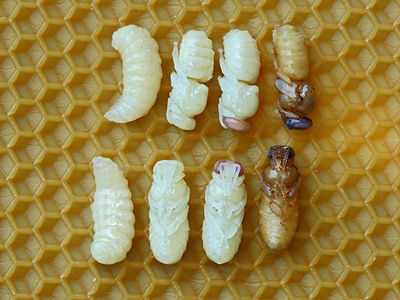 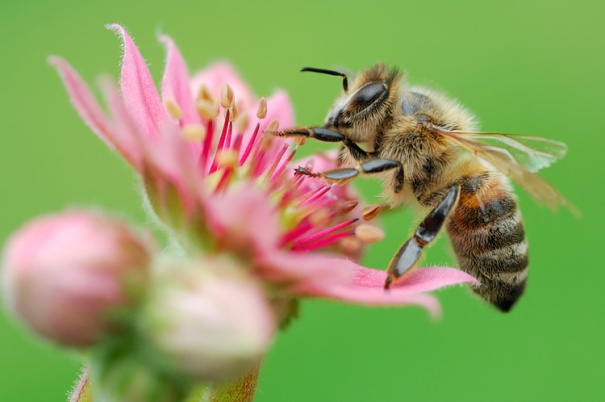 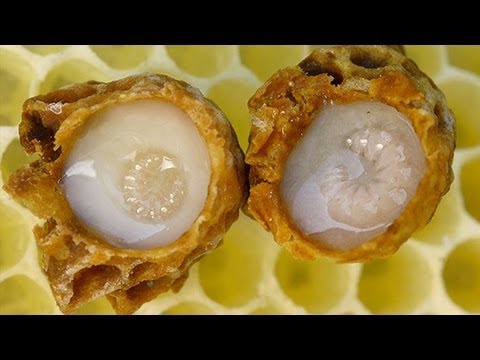 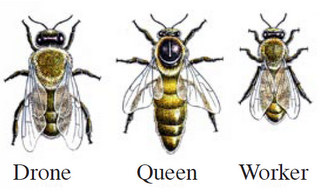 male drone bees


to mate


female worker bees
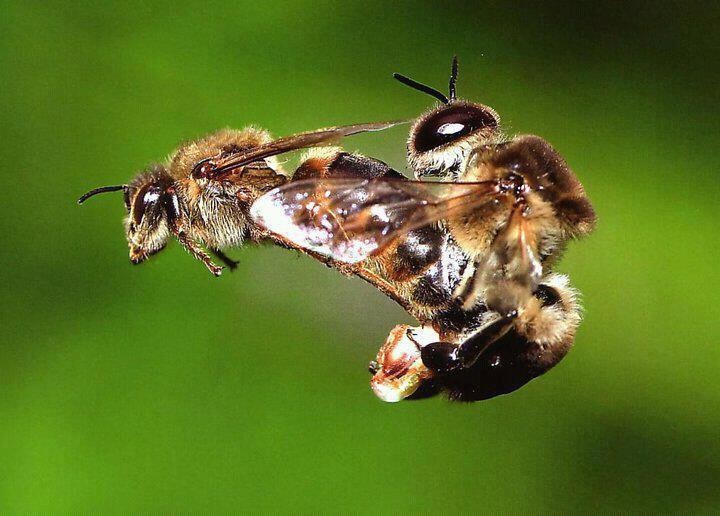 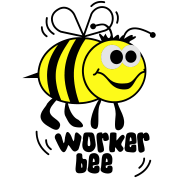 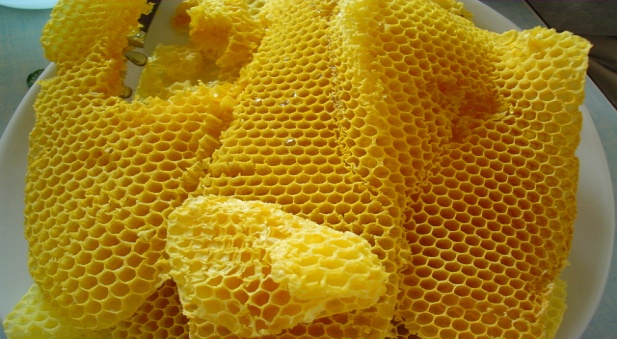 beeswax


hive


bee-keeper
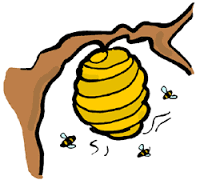 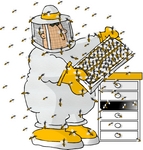